Reframing the economy, reframing ourselves: ethical interdependence in a climate changing world
Jenny Cameron, University of Newcastle  (and Community Economies Collective)
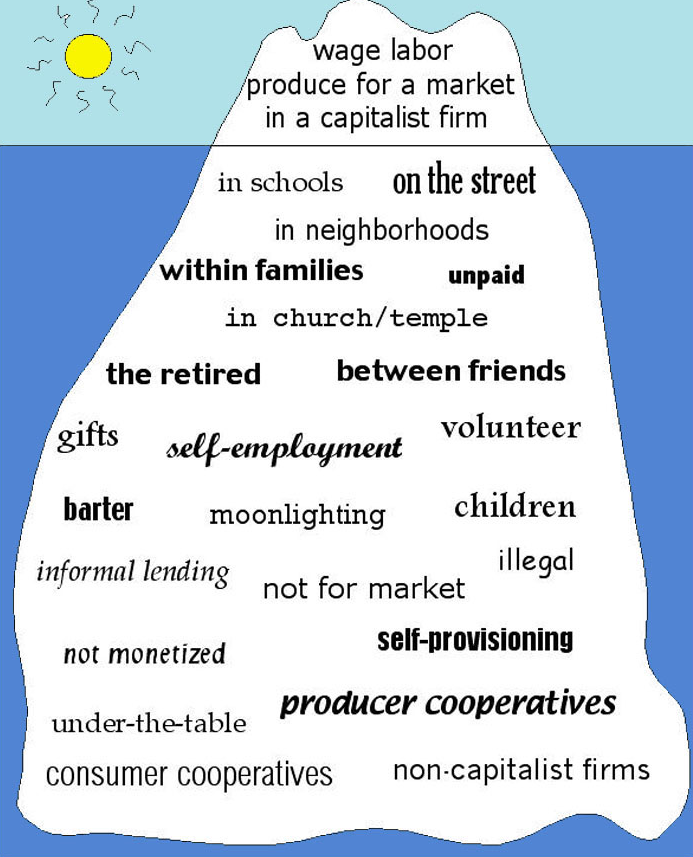 (Ironmonger, 1996)
The lives of these farmers are “undeniably complex in ways that are invisible to mainstream economic analysis.” 
(Wright, 2010, 308)
If the economy is diverse, and if we occupy diverse economic identities, then what sorts of actions might we take to create an economy for our times--and the future?
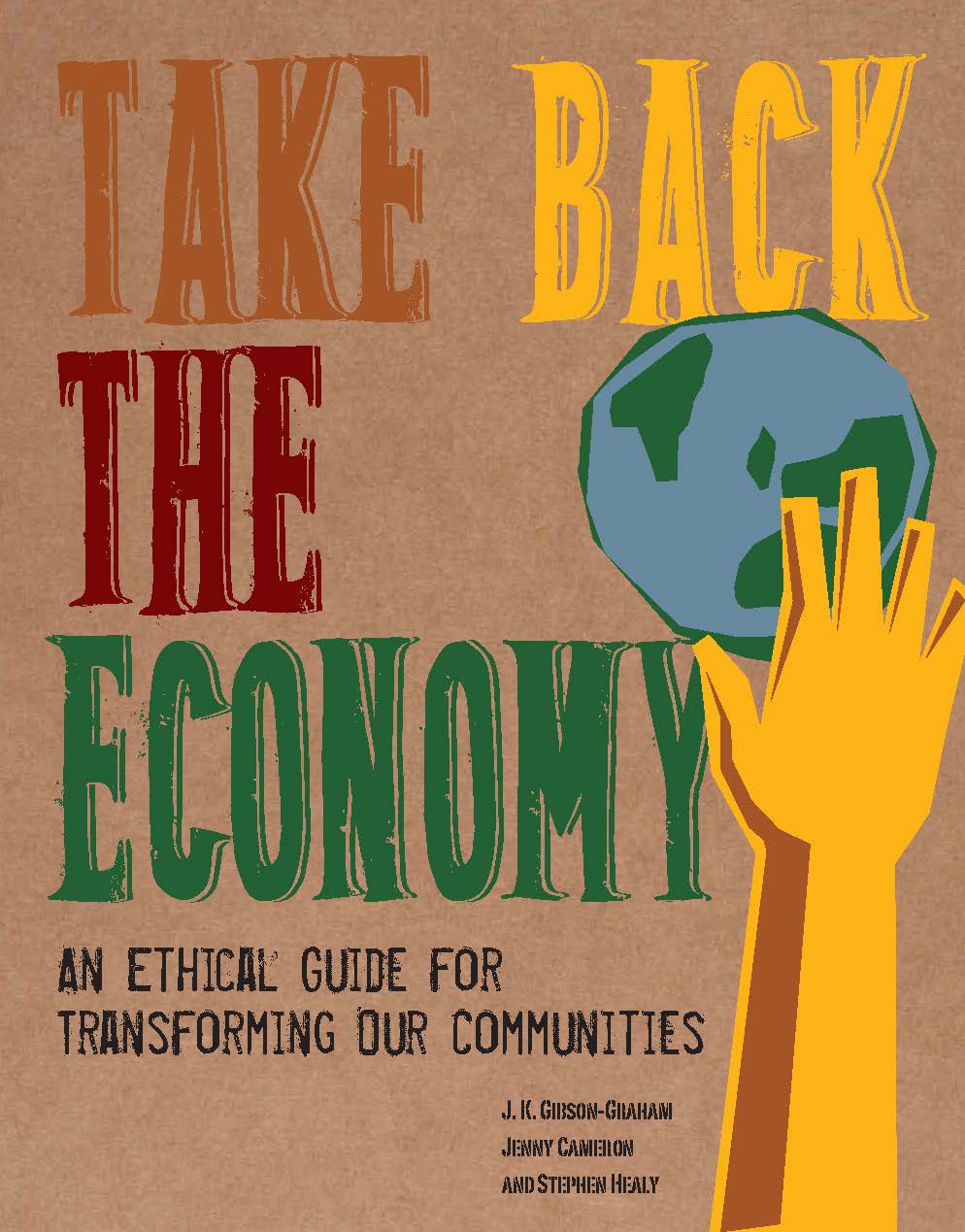 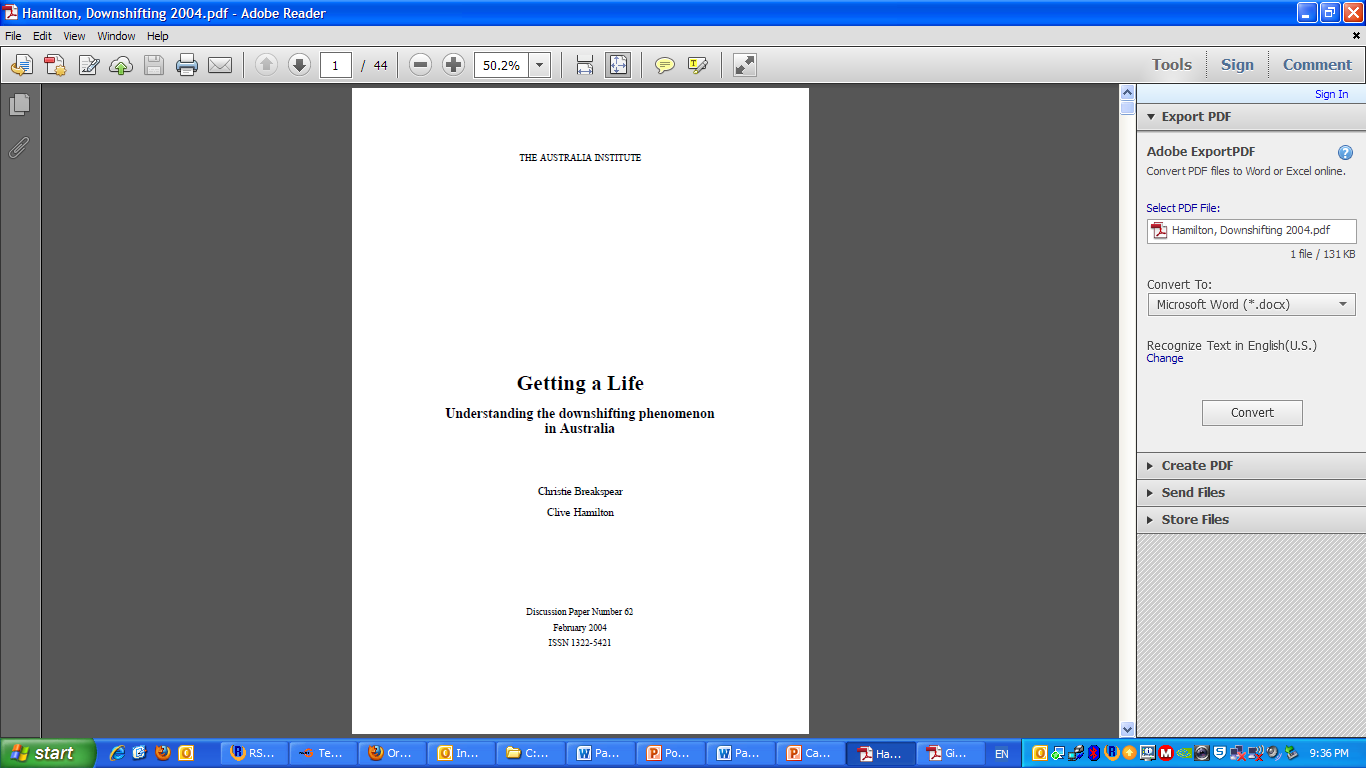 “While their incomes
may have shifted down,
everything else has
shifted up.” (p. 2)
Wellbeing:
Material (resources to meet our basic needs)
Occupational (whether paid or purposeful work)
Social 
Community
Physical
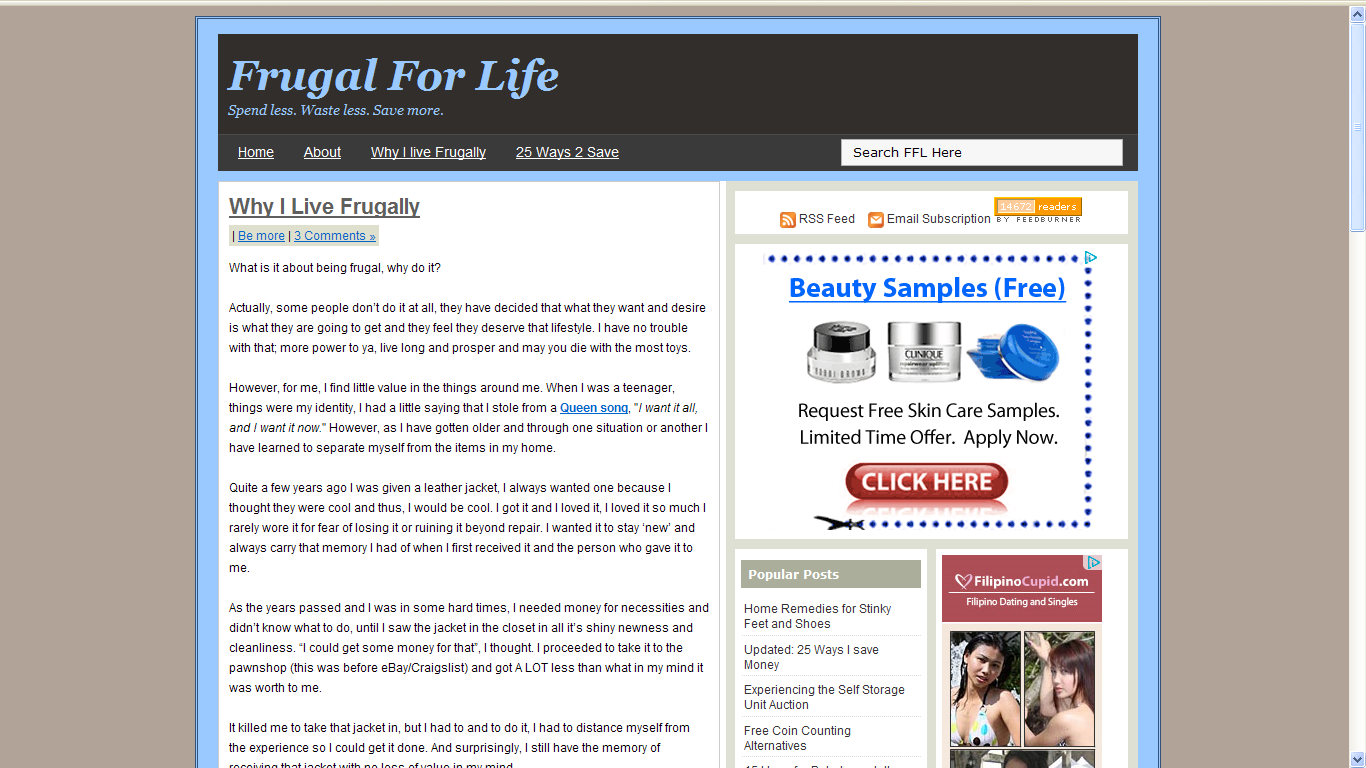 “Less is more in my world: less to worry about, less to find
space for, less to keep up.”

Dawn, Frugal for Life
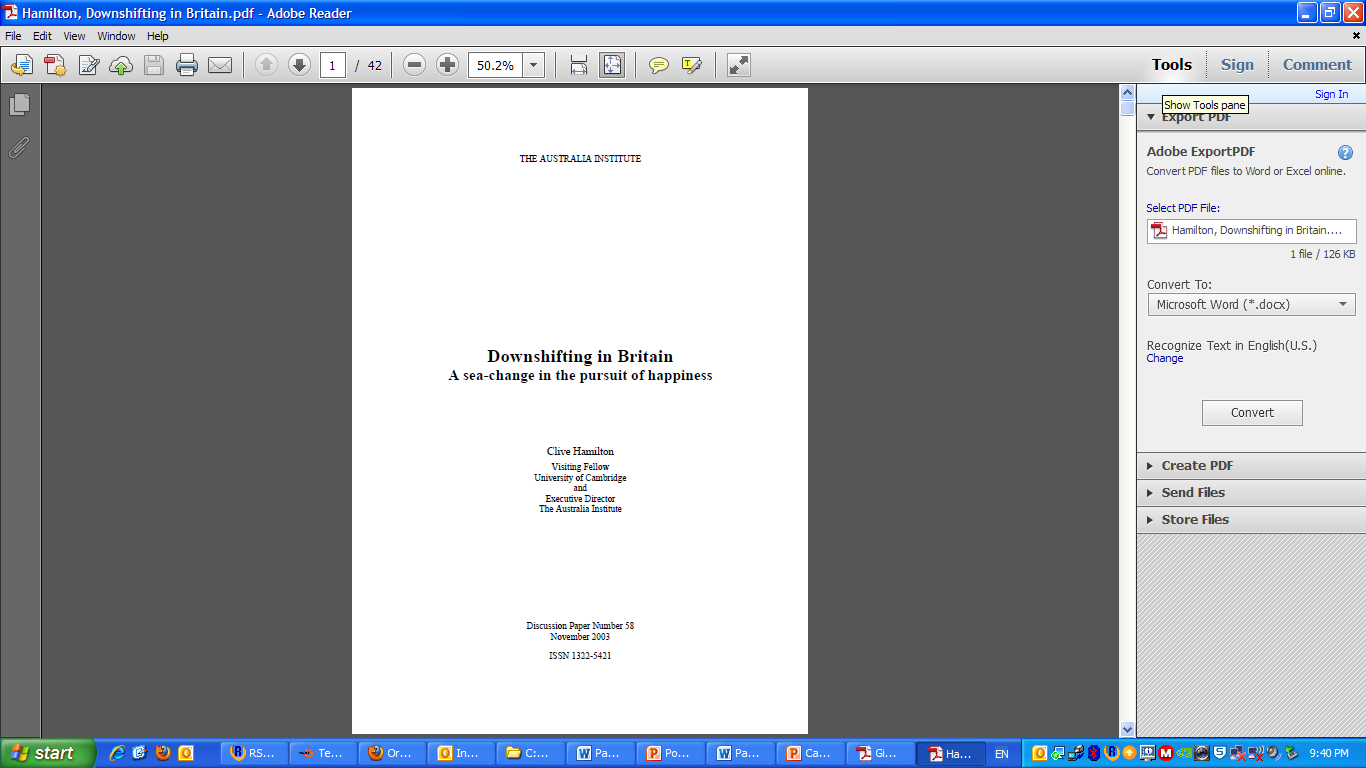 25 per cent of semiskilled
manual workers and apprentices downshifted between 1993 and
2003, as did 27 per cent of executives, managers and professionals (p. 15)
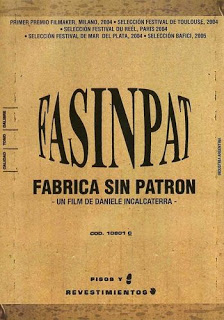 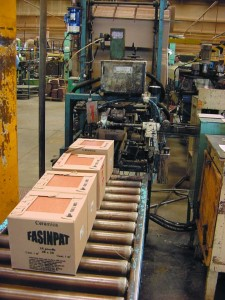 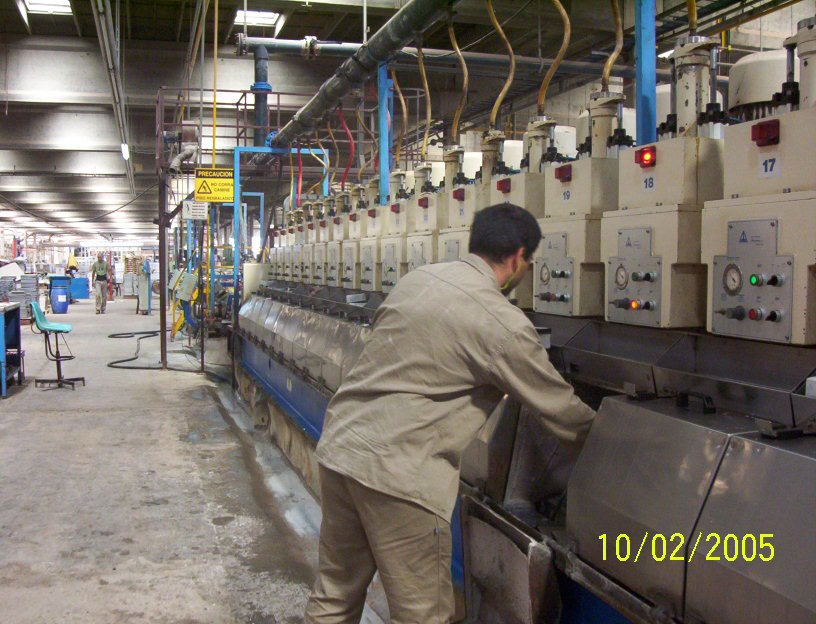 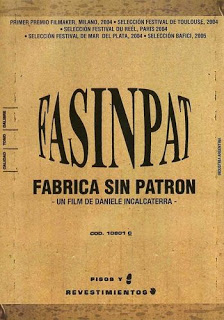 “Now that we’ve increased production, improving quality and production output will become easier. Part of the profits are being put toward creating new jobs,
improving machinery, and buying replacements for the machines. The other part of the profits generated are being put toward society.”

Francisco Murillo, FaSinPat worker
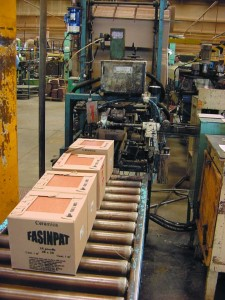 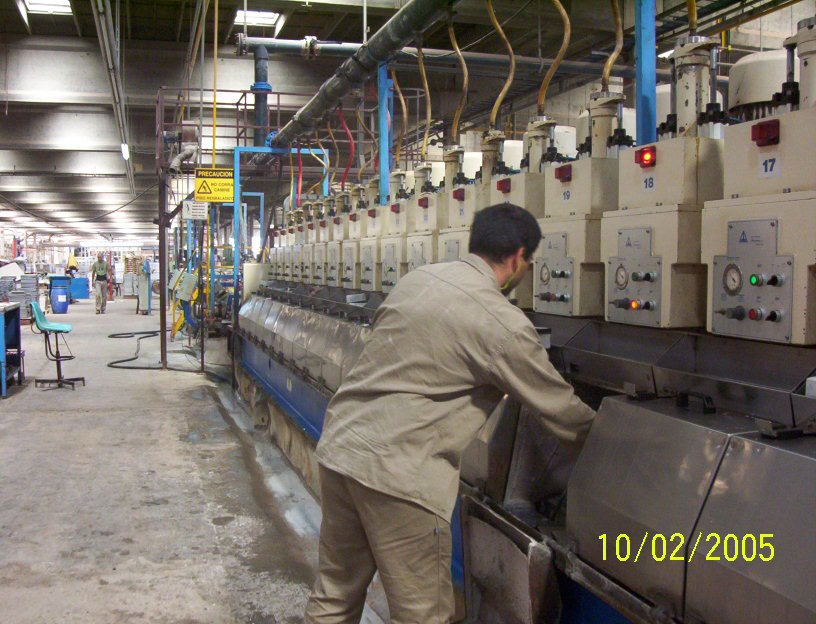 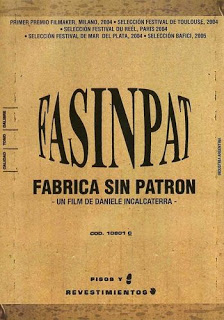 “We always said the factory isn’t ours. We are using it, but it belongs to the community.” 

Reinaldo Gimenéz, FaSinPat worker

“The profits shouldn’t go to us . . . but to the community.” 

Carlos Acuña, FaSinPat worker
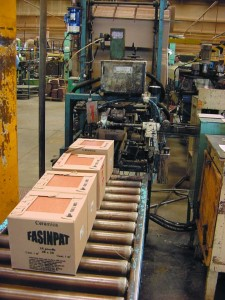 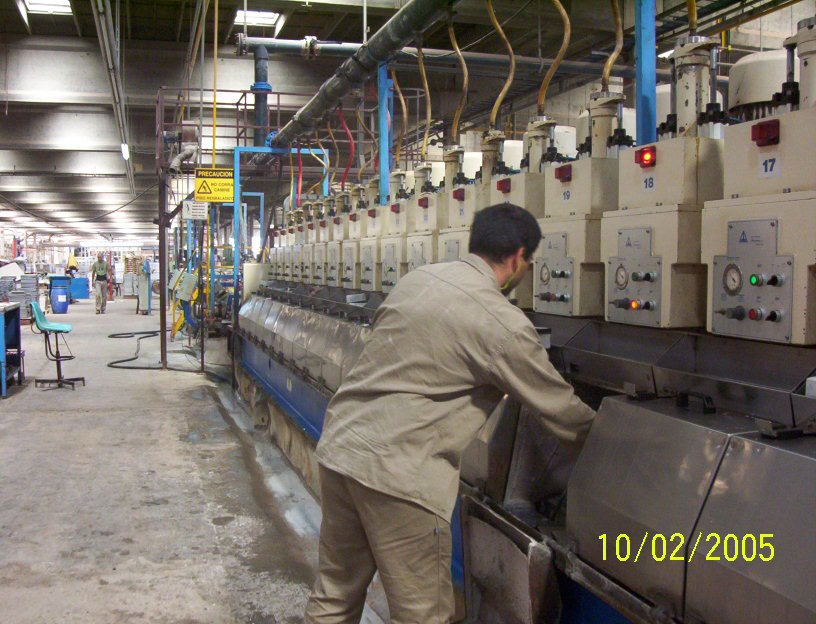 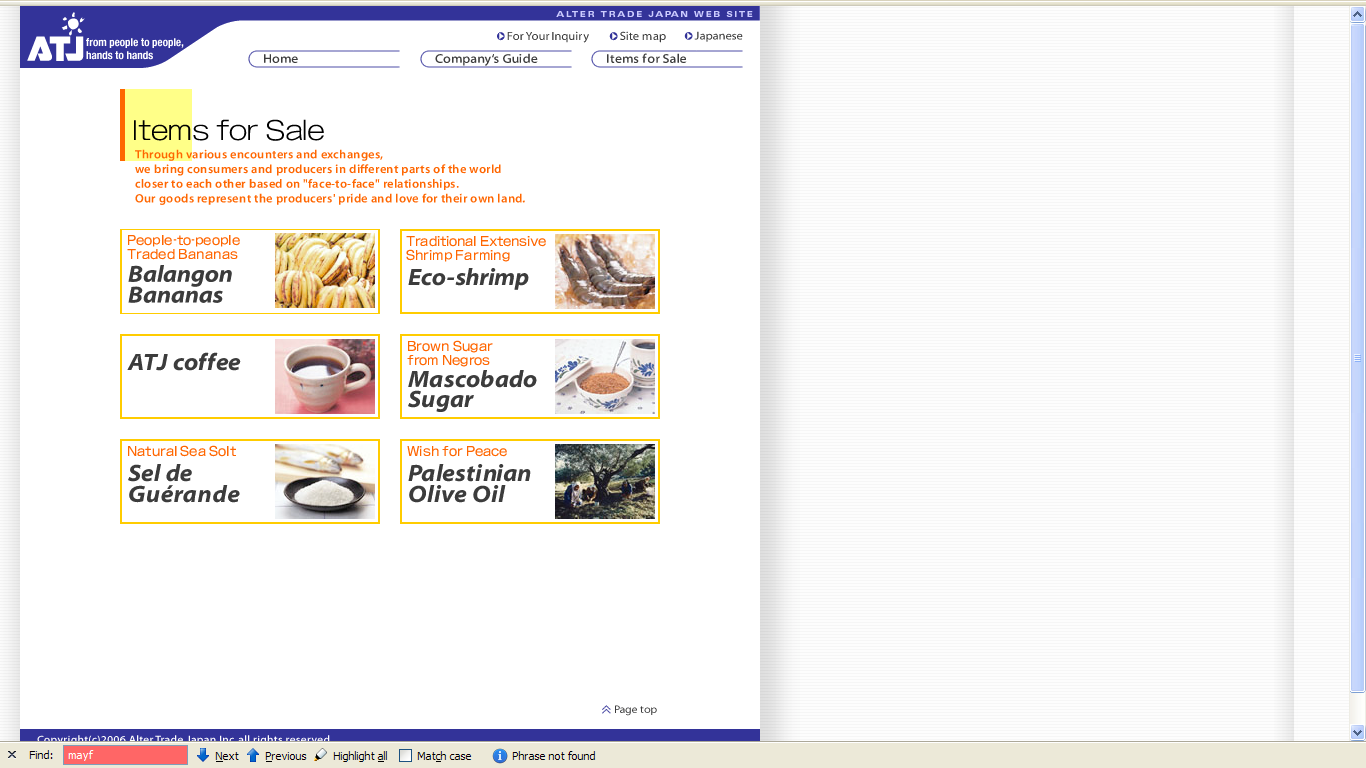 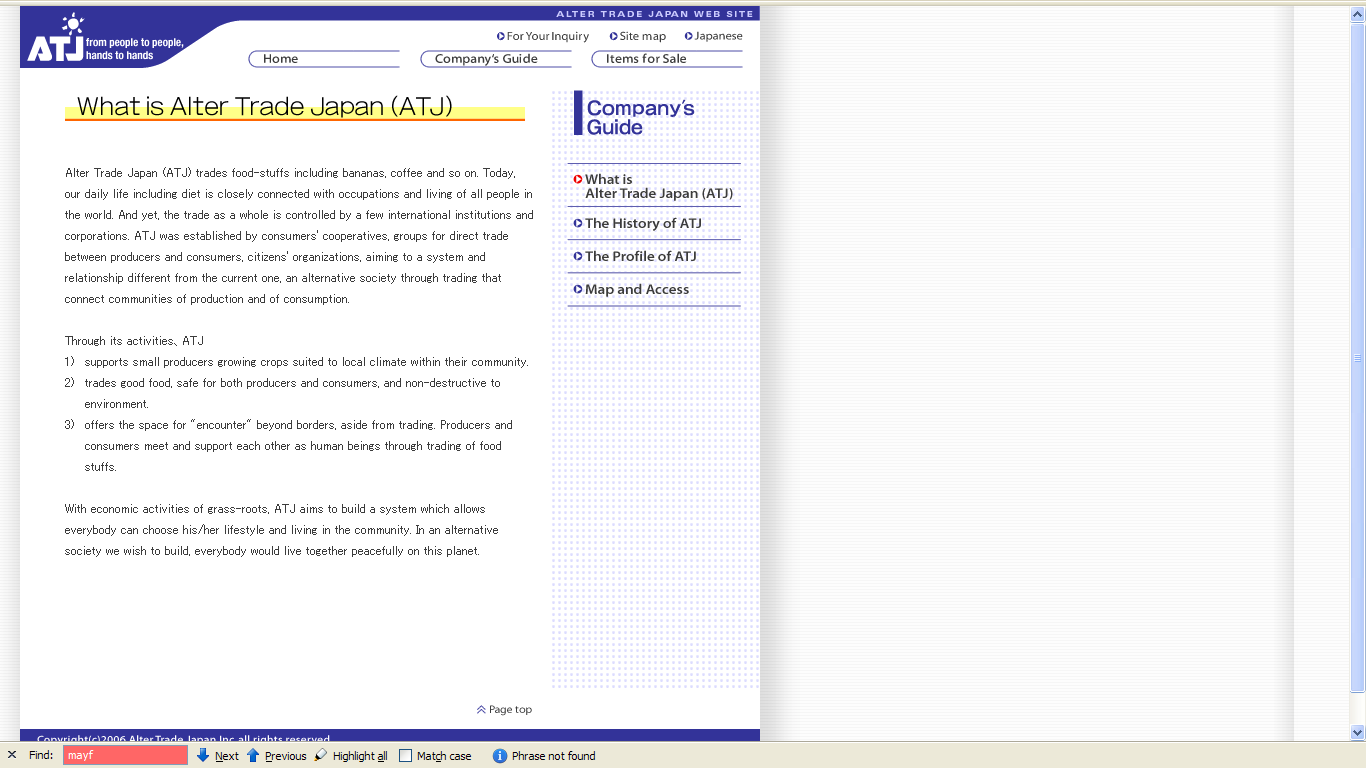 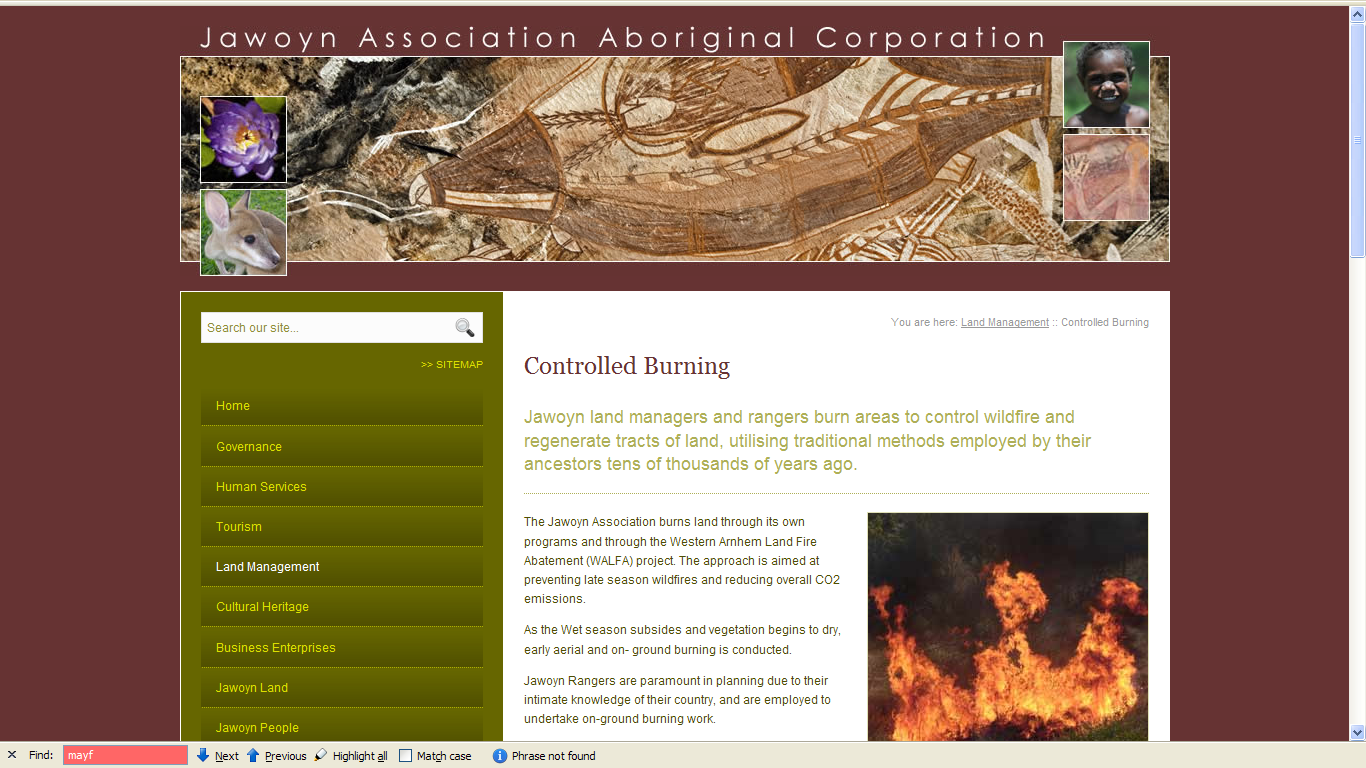 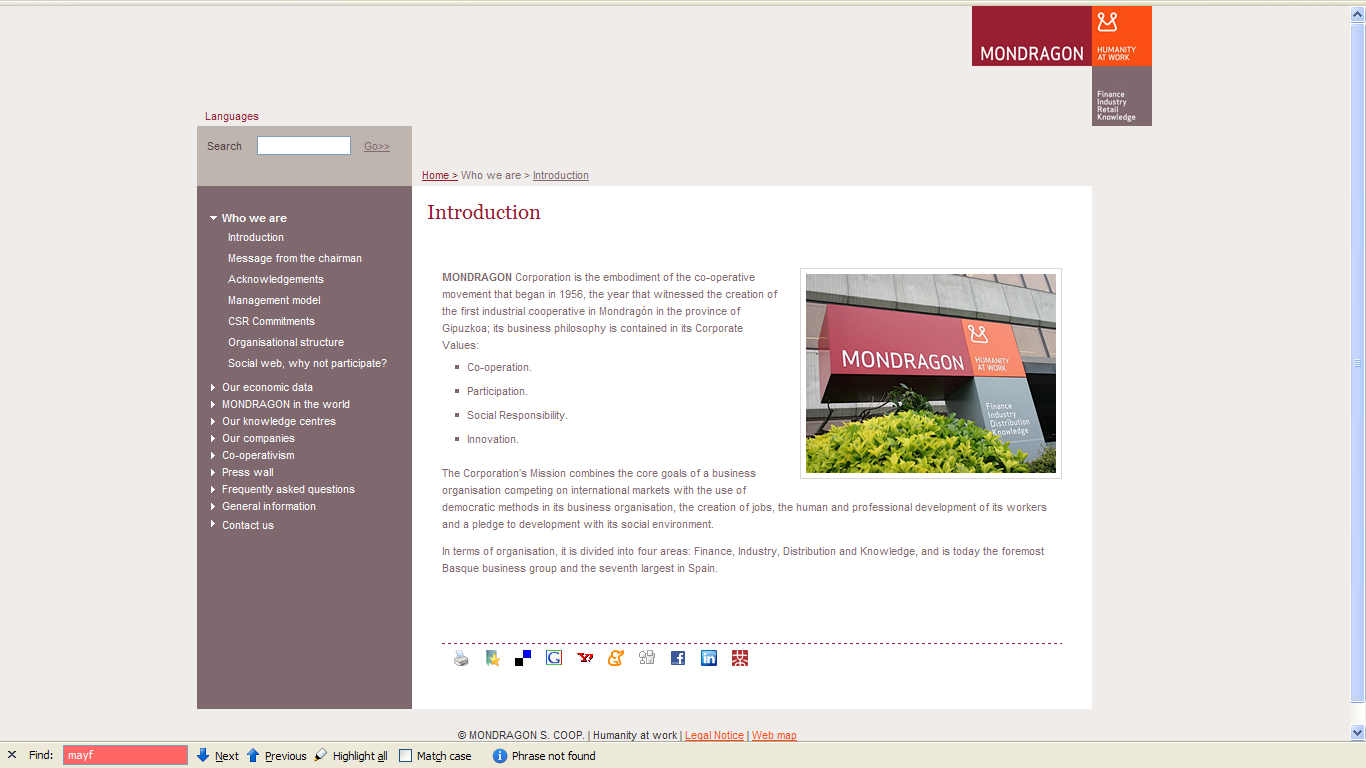 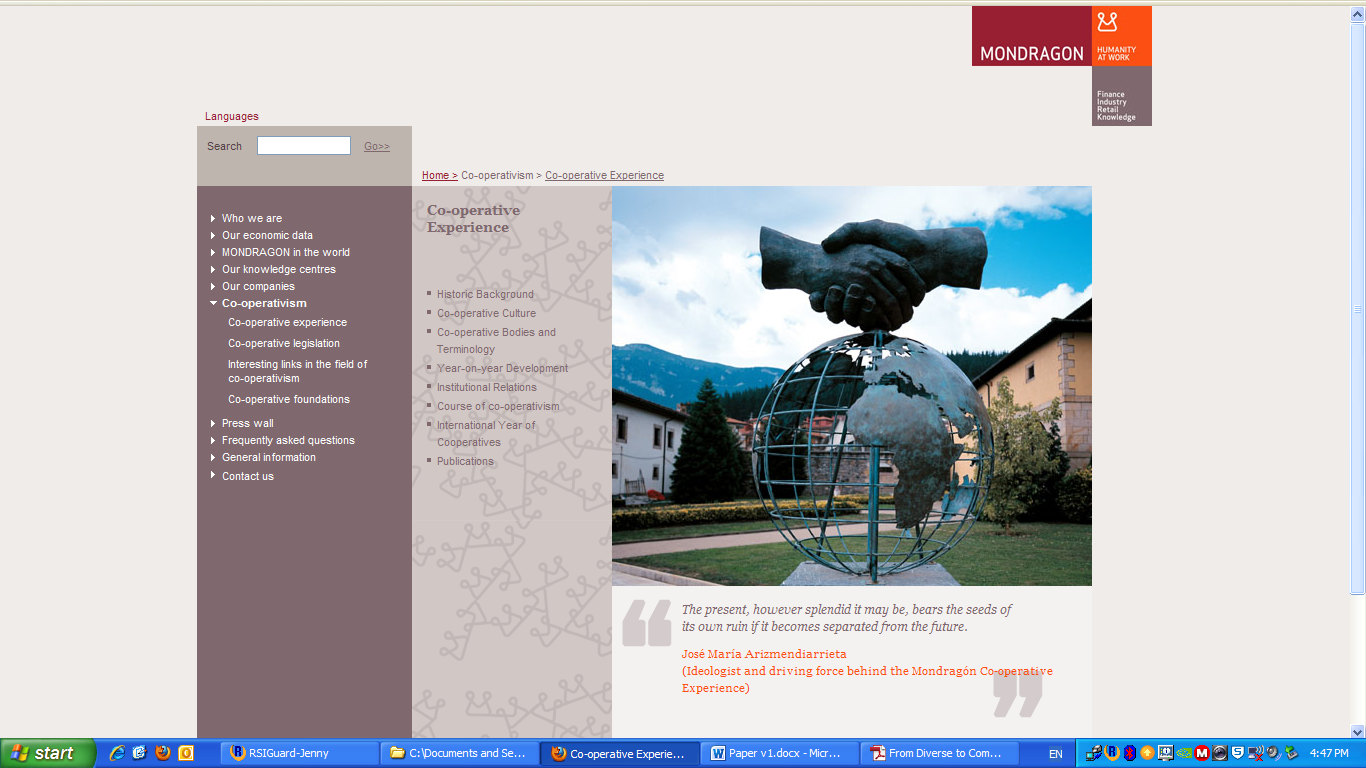 The Brazilian government is required “to expropriate for the purpose of agrarian reform, rural property that is not performing its social function”
(Article 184, Brazilian Constitution)
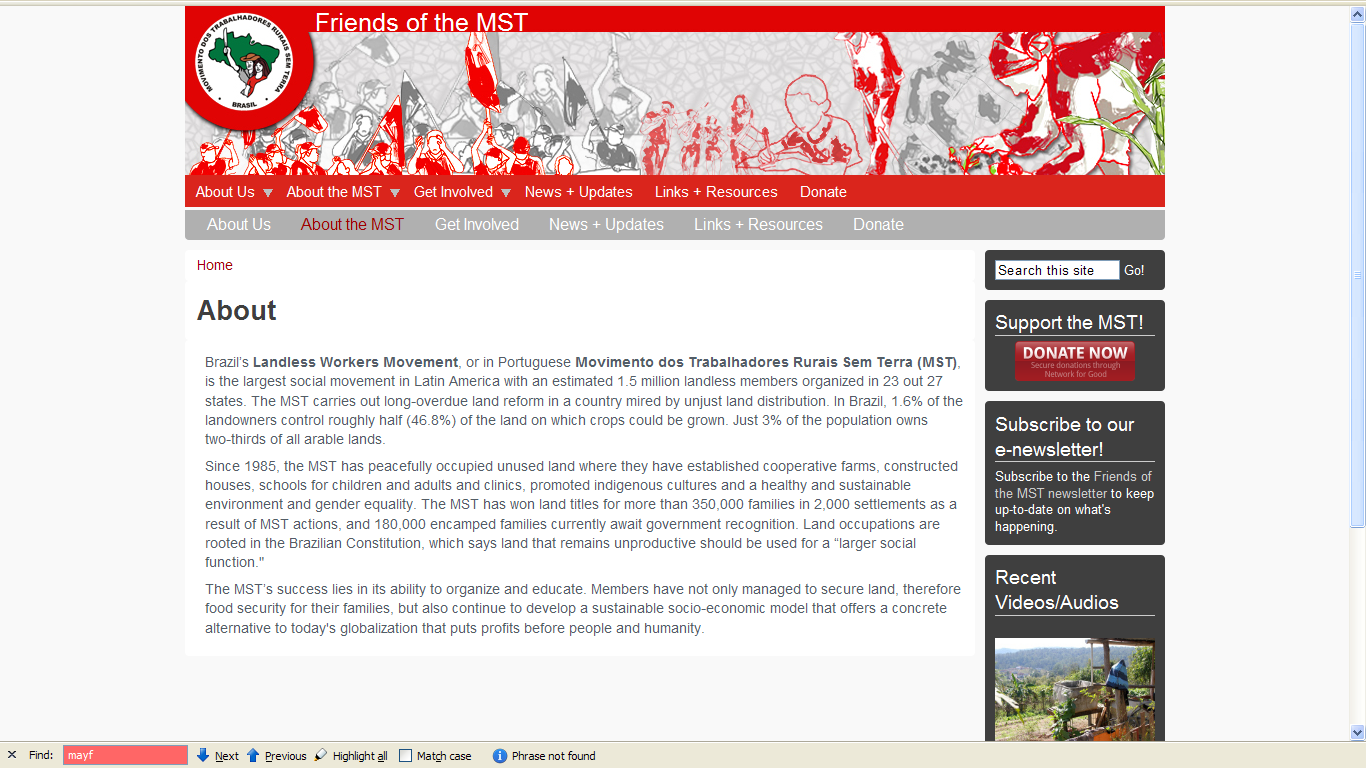 Assemblages are “ad hoc groupings of diverse elements” and “living, throbbing confederations.” 
(Jane Bennett, 2010, 23)
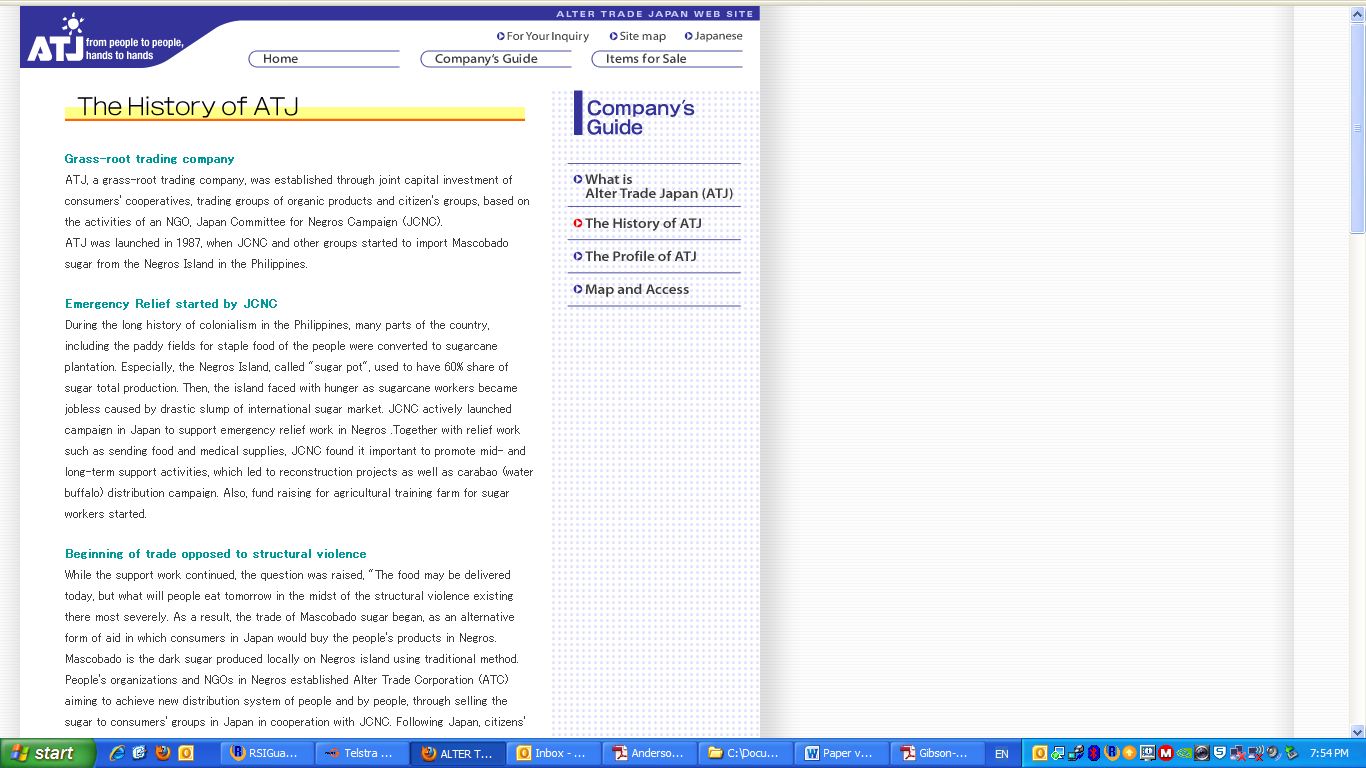 “The food may be delivered today, but what will people eat tomorrow?”
What economic systems do we need 
to live within our limits?


Living in times when we might draw on our capacity to be in relation with others

Enacting this capacity through economic assemblages